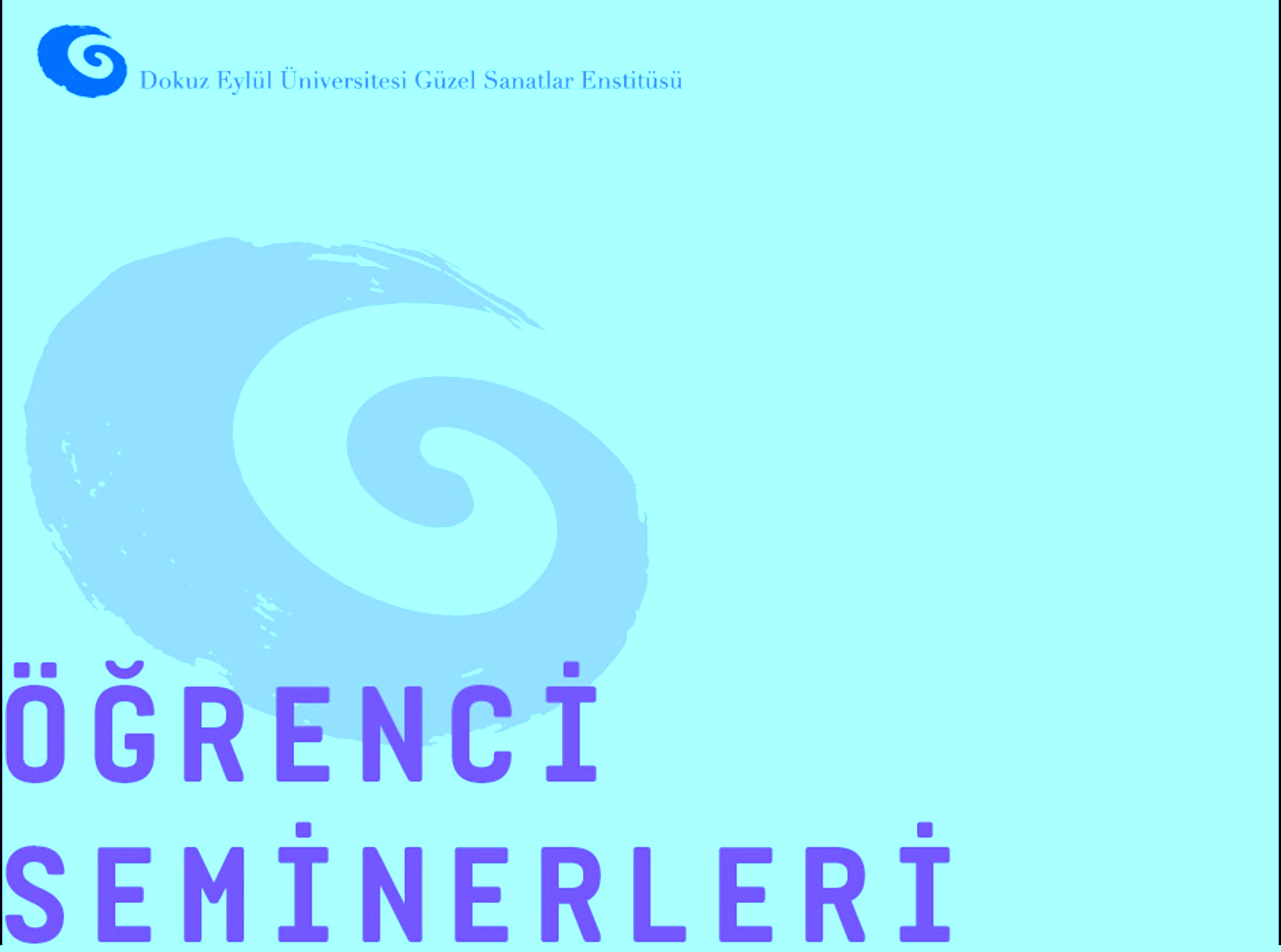 2022–2023 GÜZ YARIYILI
LİSANÜSTÜÖĞRENCİ
SEMİNERLERİSUNUMLARI
FOTOĞRAF ANASANAT DALI
SUNUMLAR
 
Esra Pekdemir AŞKAN        
Çağdaş Fotoğraf ve Görüntü Üretim Biçimleri
27 Aralık 2022
G.S.F. Derslik:10
Saat 12:30